Unpacking Field Day-YOU be the Rock Star!
POP: Plan-Organize-present
www.rockhillelementarype.weebly.com
Planned and Presented by:

Karen Roof – India Hook Elementary
Rock Hill School District 3
kroof@rhmail.org	@RoofKaren

Sabrina Bundy – Sunset Park Center for Accelerated Studies
Rock Hill School District 3
sbundy@rhmail.org	@BundySbundy
PLAN
Set a date early (avoid conflicts such as graduations, end of year party…)
If you have a theme, choose it early
What is the format?
Stations, Competition, Class
Plan
Decide how many volunteers are needed
Field Day\Field Day Volunteer Request.doc
How are you going to utilize your staff?
How many stations/events (think about lunch)
Plan
Determine equipment needs (bought and borrowed)

Security – talk with administration (SP, no child goes in without a staff member)
Organize
Print out all the stations/events
Field Day\FD actvities 2014.doc
Create a Schedule
Field Day\Sabrina's\2.  General Schedule     2017.doc
Field Day\2017 Field Day\2017 Field Day Schedule.docx
Field Day\Sabrina's\3.  3,4,5 Teacher Schedule for Games 2017 .docx
Create a reminder to send home regarding date and clothing
Field Day\2016 Field Day\FIELD DAY reminder for students.docx
Field Day\Sabrina's\Save the Date for FIELD DAY 2017.docx
Create a list of equipment needed for each event
Field Day\2017 Field Day\2017 Field Day with Equipment.docx
Organize
Create a map
Field Day\2017 Field Day\Map 3rd-5th 2017.docx
Field Day\2017 Field Day\Map K-2nd 2017.docx
Station times for front office
Field Day\2017 Field Day\Station times for front office 17.xlsx
Organize
Mark all fields the day before-possibly signs too
Create Sign-Up Genius for volunteers and supplies
Field Day\Sabrina's\Field Day Supplies for PTO 2017.docx
Put equipment out under the number of station in the gym so it can be easily dispersed the day of Field Day
Field Day\Sabrina's\8  Obstacle Course(2).docx
Present
Have a volunteer table for check-in with volunteer printout
Field Day\2017 Field Day\Volunteers.csv
Field Day\Volunteer letter with assignment.docx
Plan to set up equipment
Plan for checking to see if everything is running smoothly at the beginning
Water for volunteers
Clean-up
Final Thoughts
Additional items to discuss
Field Day\Sabrina's\5. Award Sheet     2017    .doc
Field Day\Sabrina's\1. Field Day Stuff 2017  Overview.doc
Field Day\Sabrina's\3.  3,4,5 Teacher Schedule for Games 2017 .docx
Field Day\2013 India Hook Field Day Rainy Day Plan.docx
Field Day\Indoor Field Day.docx
..\Desktop\IMG_6136 - Shortcut.lnk
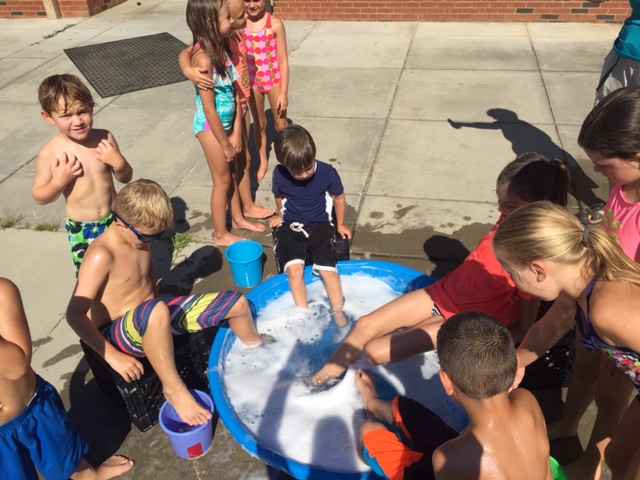 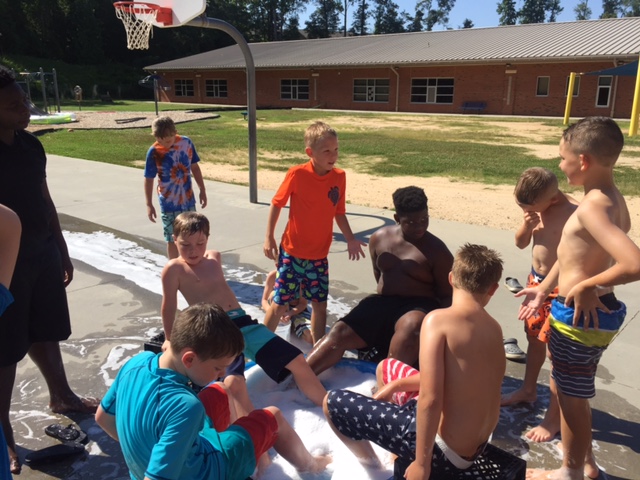